Smykke-celler
For dig der er glad for mode og energi- besparelser.
Nitter = Solceller
Vores ide er, at man i stedet for nitter sætter små solceller på tøjet. De bliver forbundet med små ledninger som ender i et lille batteri.
Batteriet skal sidde på indersiden af trøjen
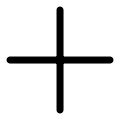 Solcellerne bliver forbundet
Til det lille batteri
Når der er nok energi på batteriet, kan man sætte en oplader til det
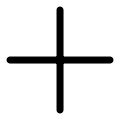 Batteri
Oplader
Opladeren sættes til mobilen
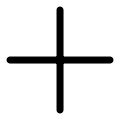 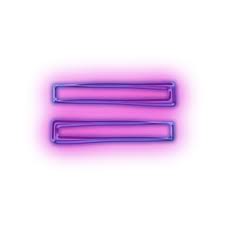 Oplader
Mobil
Opladning
Mobilen bliver opladt af den energi, som solcellerne på tøjet har fanget og transporteret ned i batteriet, hvor opladeren bliver sat til.
Forklaring
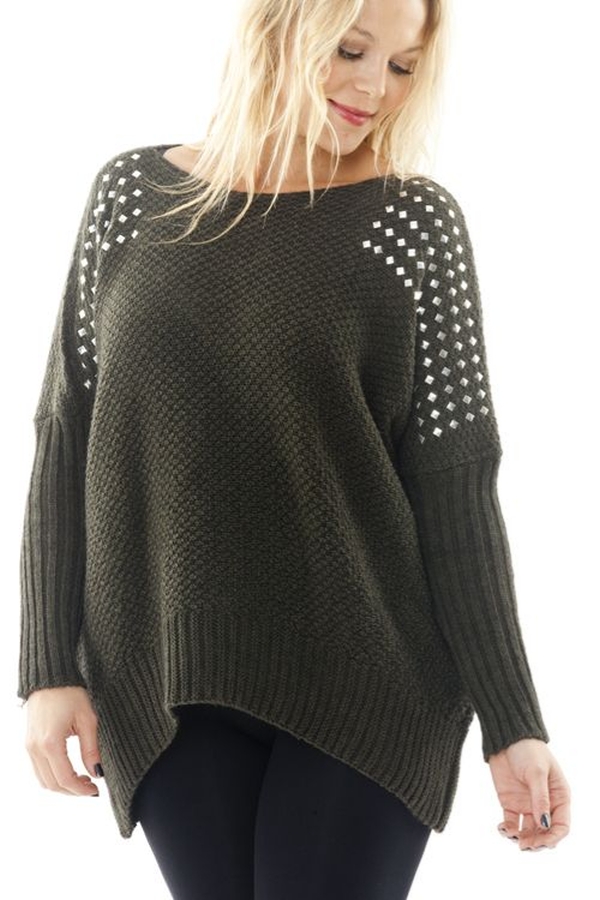 Vores ide er at erstatte nitter på tøjet med små solceller, der ligner nitter. På bagsiden af tøjet går en lille ledning fra solcelle til solcelle ned til et batteri, hvor alt solenergien bliver opfanget. På indersiden af tøjet skal sidde et stykke stof ud over alle ledningerne, så man hverken kan se dem eller mærke dem. Når der er nok energi i batteriet, kan man sætte en oplader til, der overfører strømmen til mobilen. Mobilen kan  ligge i lommen, imens den bliver opladt.
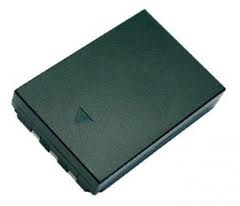 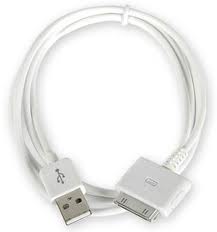 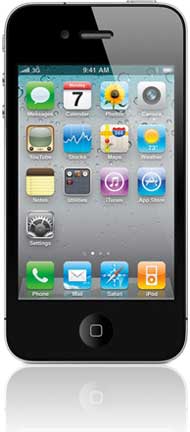 Spørgeskema over nogle teenagers mening
Vi så også på nogle mindre børns meninger
Vil du gå med tøjet?
6 personer i alt
Argumenter
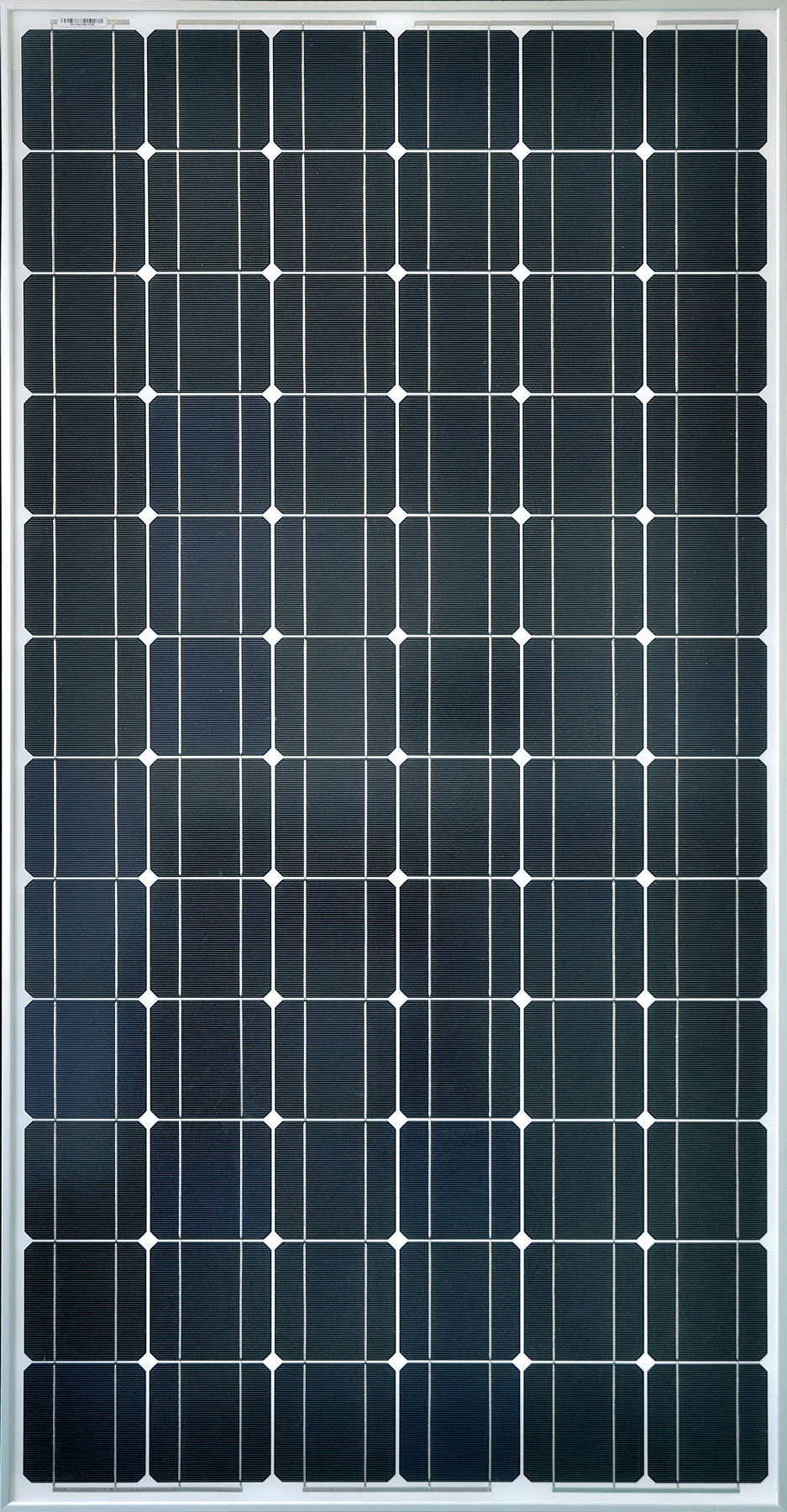 For:
Du skal købe tøjet, fordi det er på mode og flot.
Fordi man sparer penge og co²-udslip på det.
Fordi man kan oplade sin mobil energivenligt.
Imod:
Problemet med blusen er, at den vil blive svær at vaske.
Solcelle
Hvad kan jeg spare?
Hvor kan man spare?
- Man kan spare på co²-udslip, og man tjener også penge i længden på  blusen, da man spare på strømmen.

Hvor meget kan man spare?
- Pr. år sparer man 0,15-0,2 kr. pr cm².
- En cm² solcelle vil komme til at koste                         ca. 0,5-0,7 kr. Hver cm² vil bruge 0,03-0,05 kWh årligt.
En Iphone 4 bruger 3,315 kWh om året, og hver gang den oplader, på vekselstrøm, vil det koste 1,6 kr. 
- En Iphone 5 vil bruge 3,5 kWh om året.

Hvorfor giver det mening at spare lige præcis der, hvor vi har en ide om en indsats?
- Det giver mening, fordi teenagere bruger meget strøm og er ret ubevidste om, hvor meget de egentlig bruger. De bruger især strøm på deres mobiler, computere og tv. Derfor har vi fundet en smart og nem måde at få unge til at være mere miljøvenlige. De får opladt deres mobil på det strøm, som solcellerne har lavet.
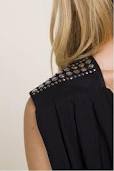 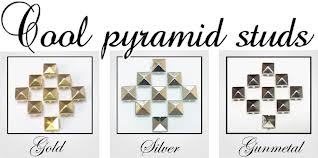 Produceret af:
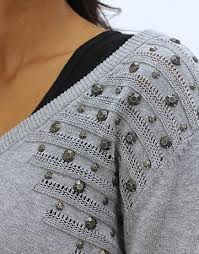 8.a’s elever fra Krogårdskolen: 
Amanda Munck Madsen og                Signe Stenlev Frederiksen
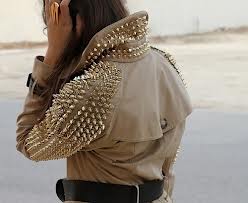 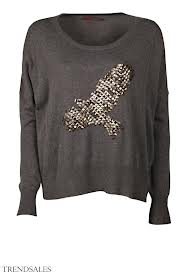 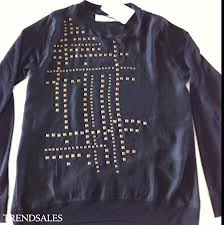 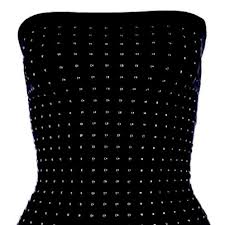 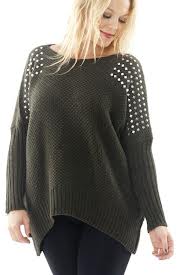